Malala Yousafzai
https://www.ducksters.com/biography/women_leaders/malalayousafzai.php
Quick Start
Which country was Malala born in?
When was she born?
What was the name of the group who closed schools for girls?
What did Malala write about in her blog?
Which company was she writing for?
Why were people angry with Malala?
What date is ‘World Malala Day’?
Vocabulary Check
Her father always encouraged her to learn more and taught her that she could accomplish anything.
As the Taliban gained more control, they began to enforce new laws
 She has received a number of awards including being the co-recipient of the Nobel Peace Prize in 2014
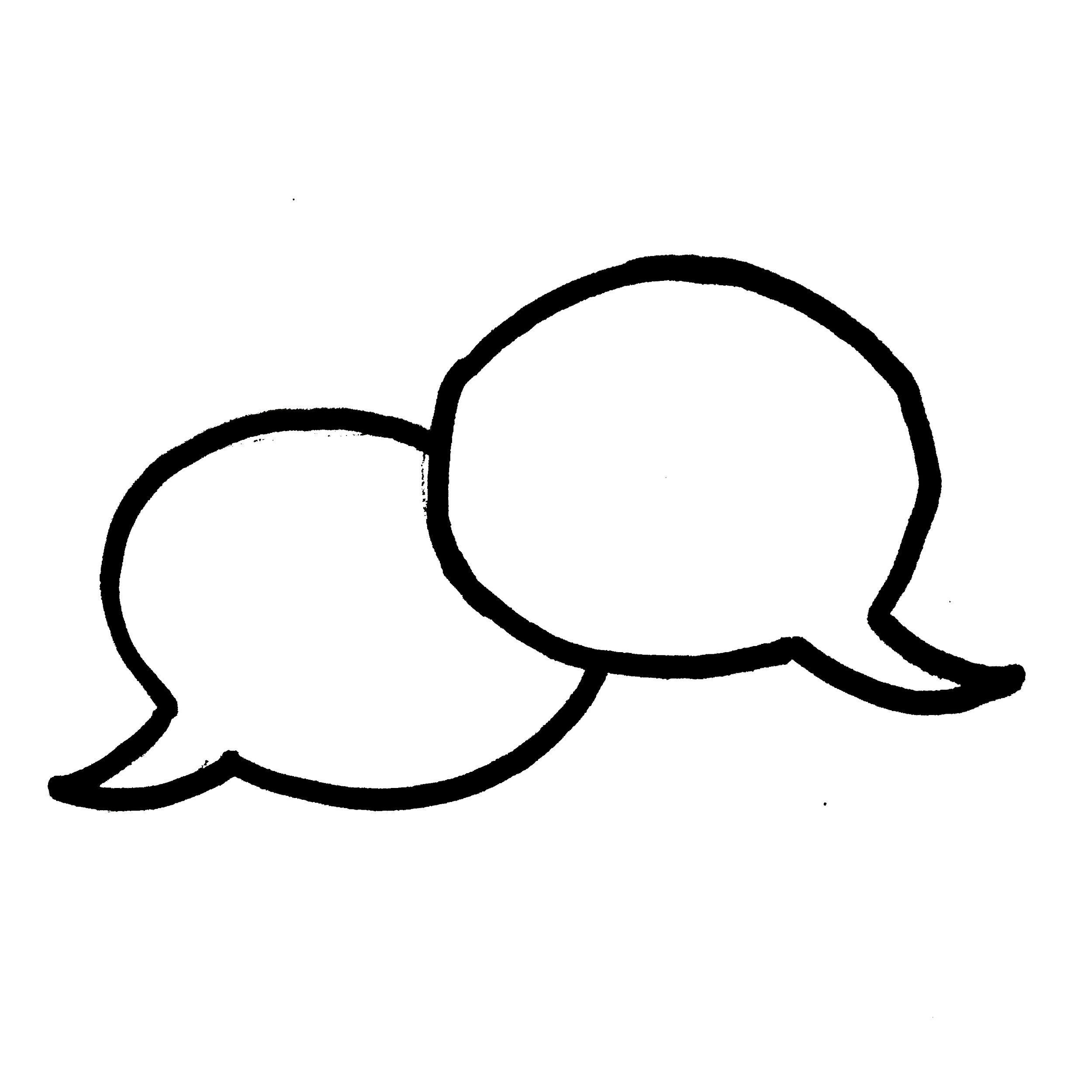 Partnered Talk
Explain why Malala used the pen name ‘Gul Makai.
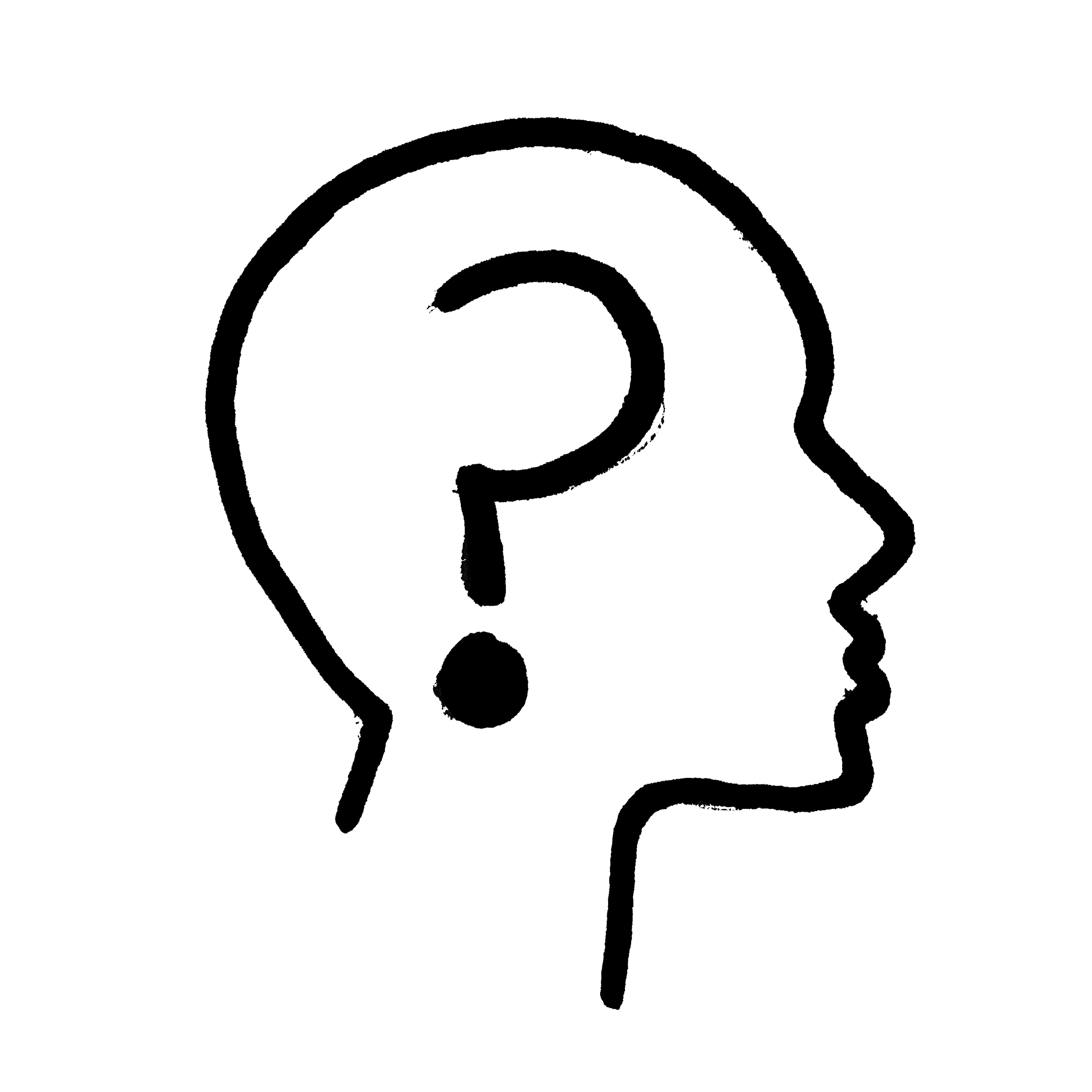 Individual Thinking
How could you describe Malala’s actions?
What kind of person is she?
Choose two words to describe her and find evidence in the text to support your answer.
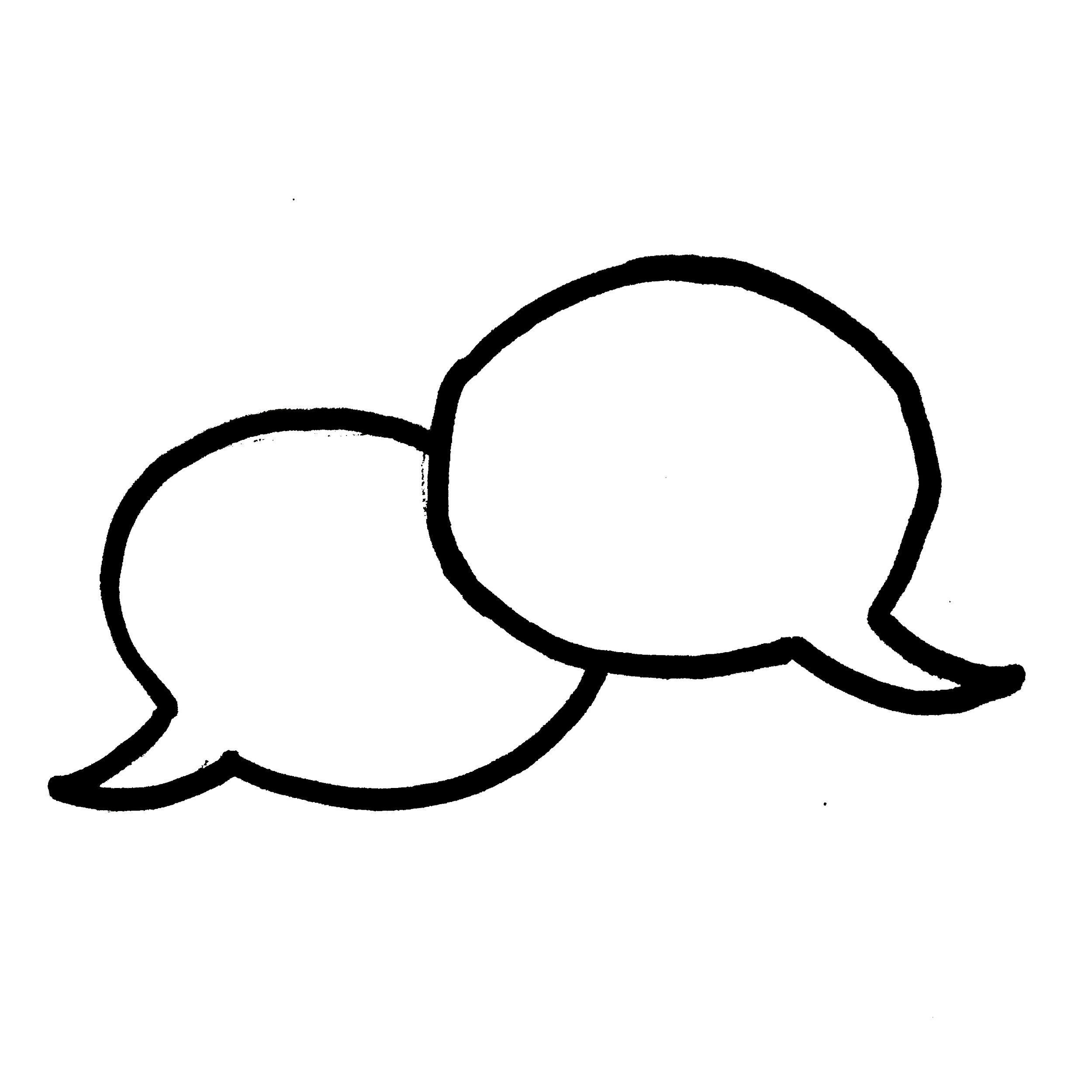 Partnered Talk
How do you feel after reading about Malala and her story?
How might her story influence other people?
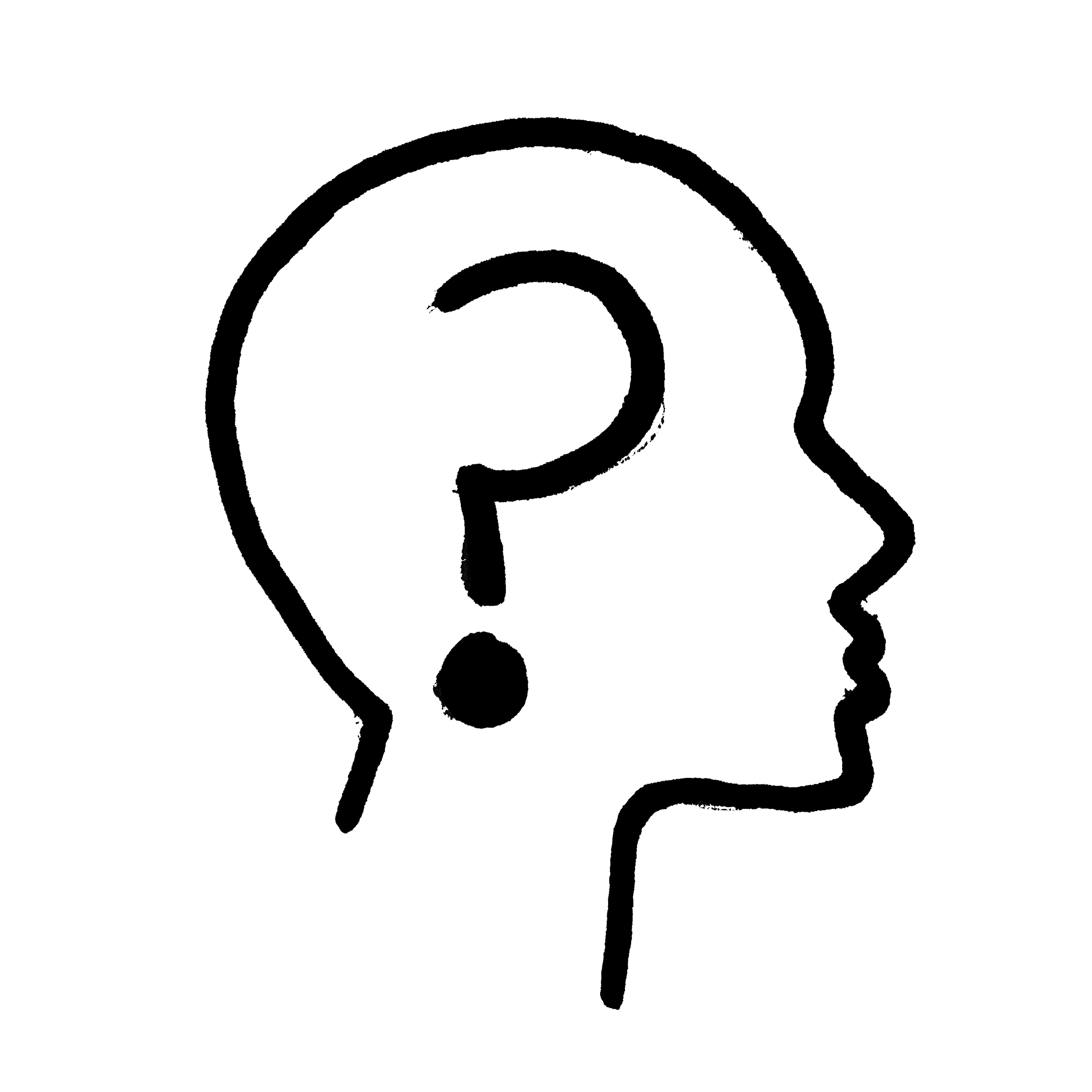 Individual Thinking
Do you think it was a good idea for Malala to write her blog posts and speak out in public?
Can you create an argument for both yes and no?
Explain your thinking.
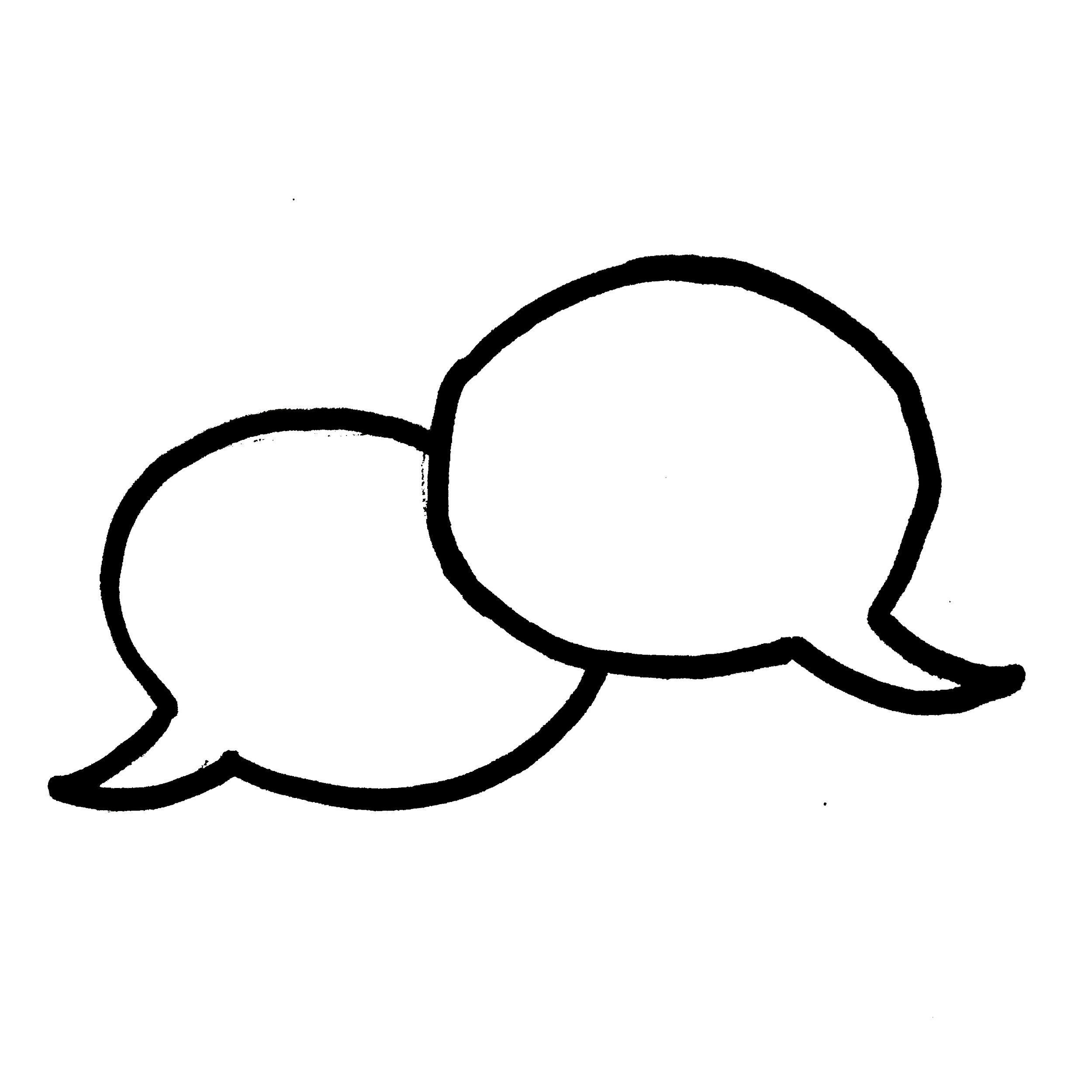 Partnered Talk
What kind of influence did Malala’s father have throughout her life?
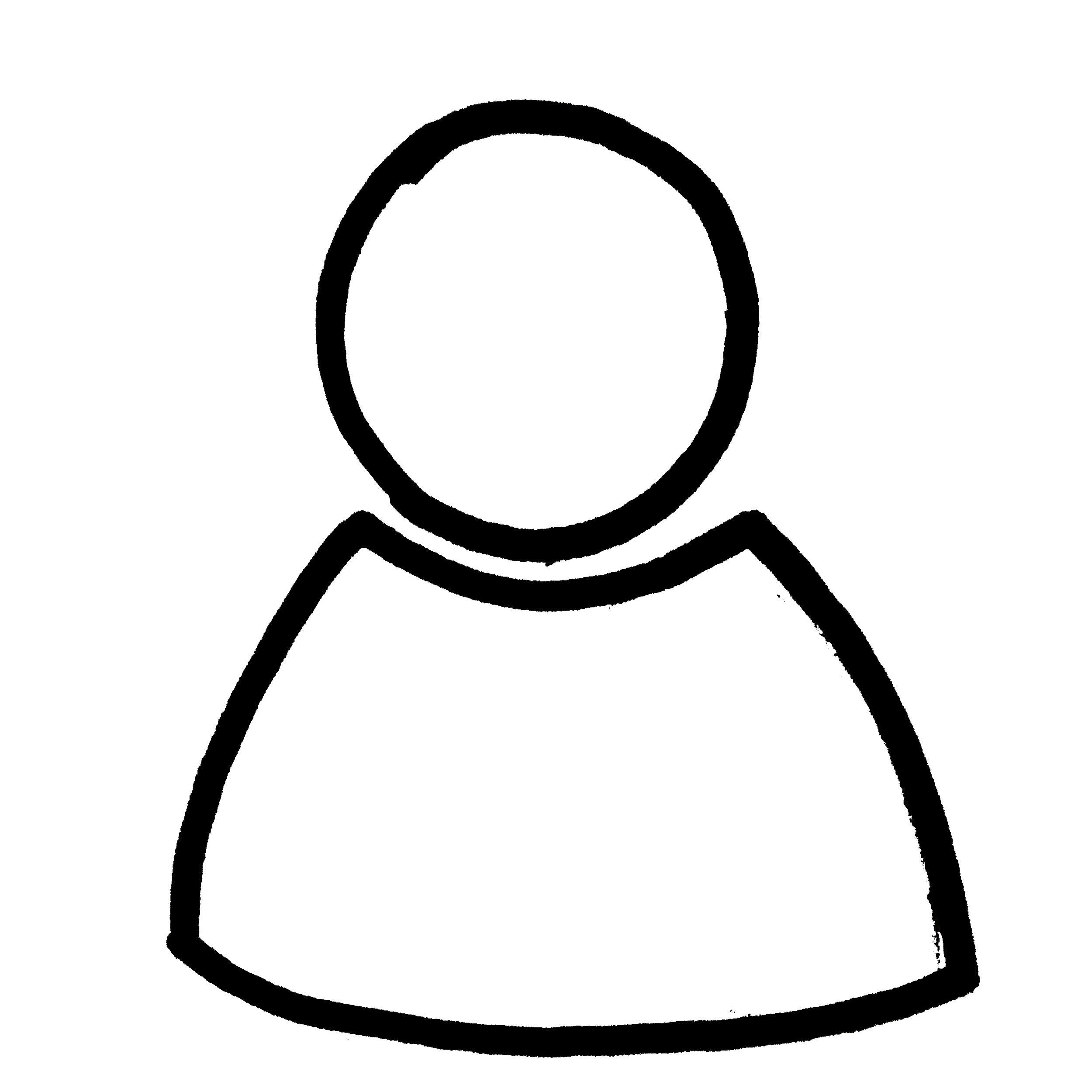 Solo Work
Now that you have found out some more information about Malala, come up with a list of five questions you would like to ask her if you could interview her in real life